Section 3.5  Implicit Differentiation
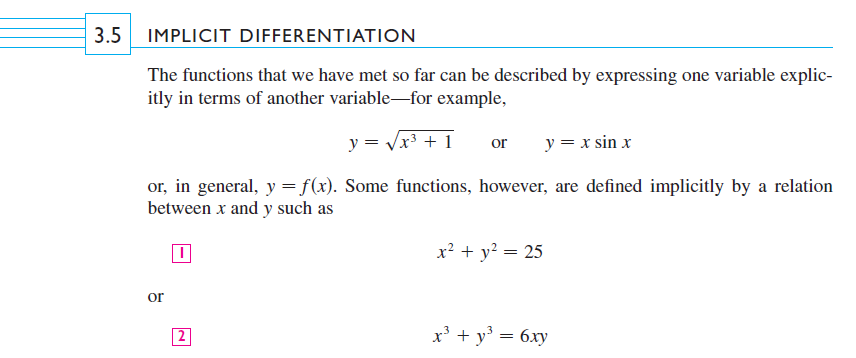 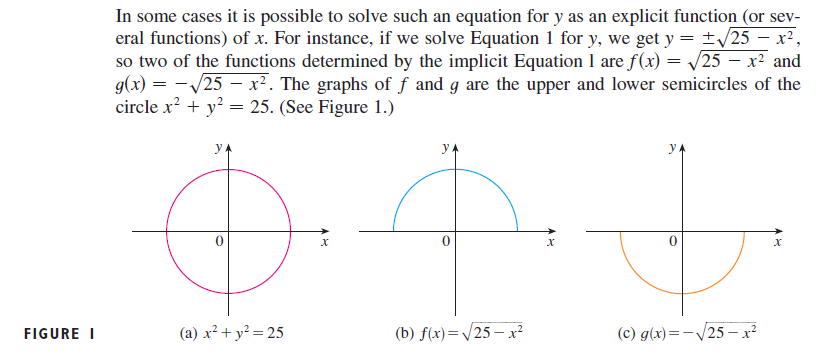 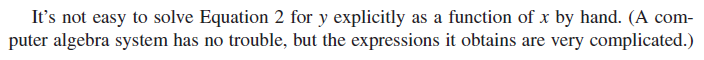 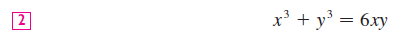 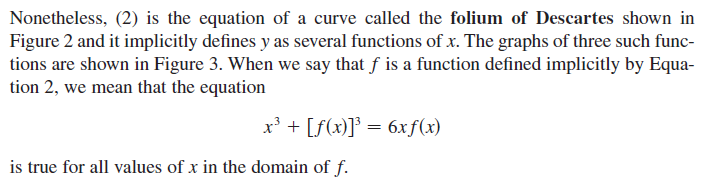 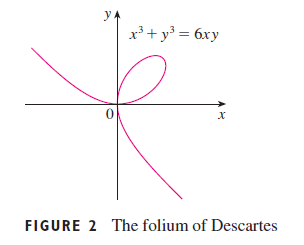 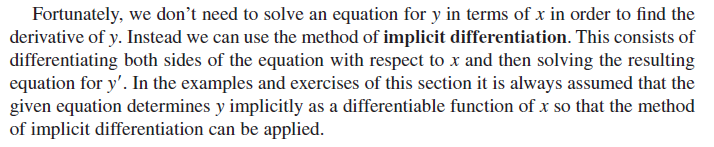 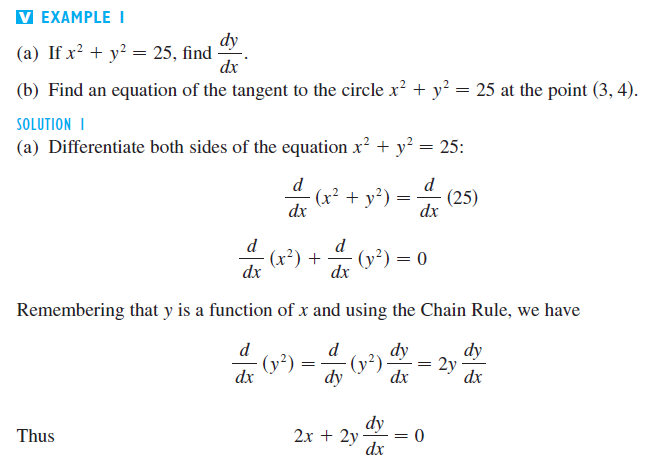 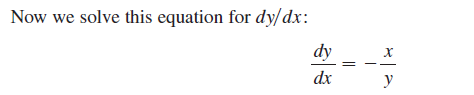 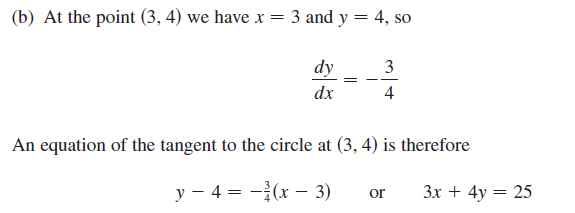 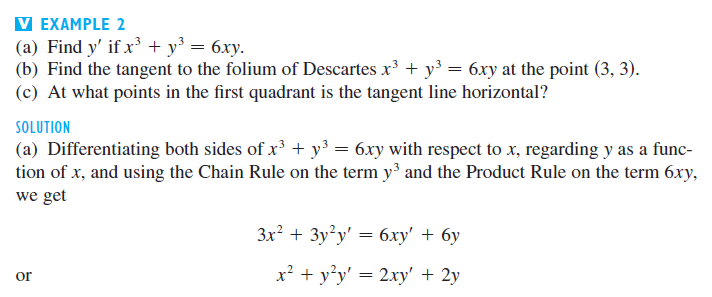 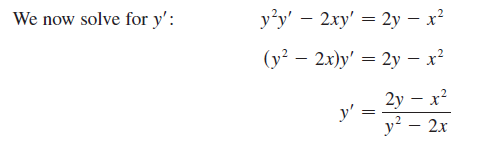 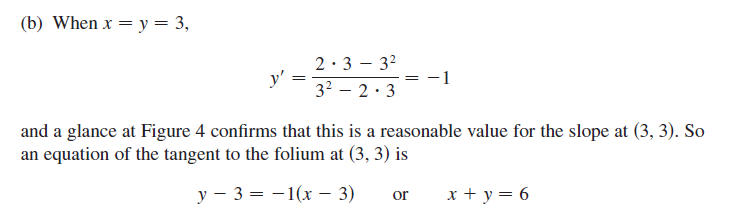 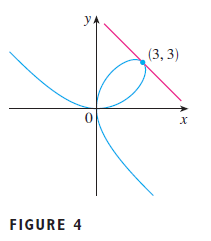 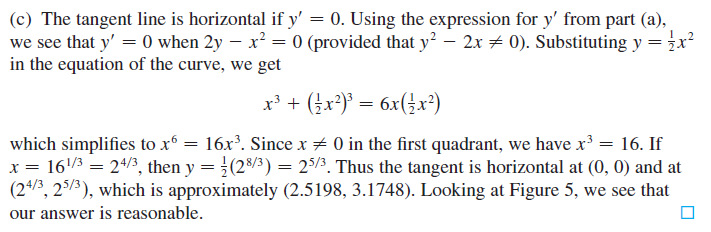 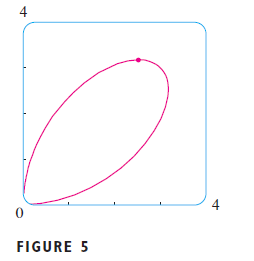 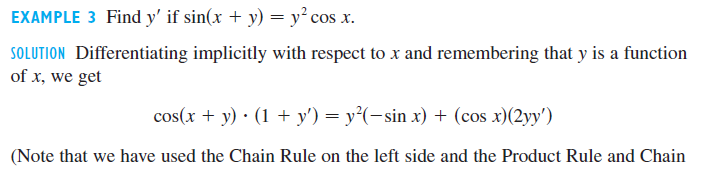 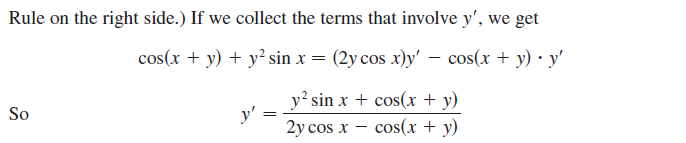 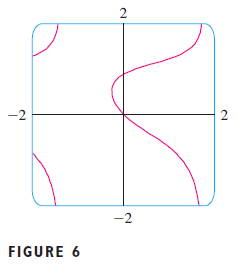 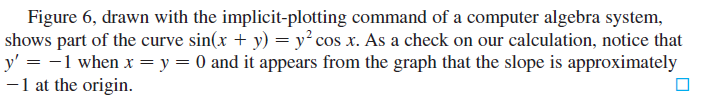 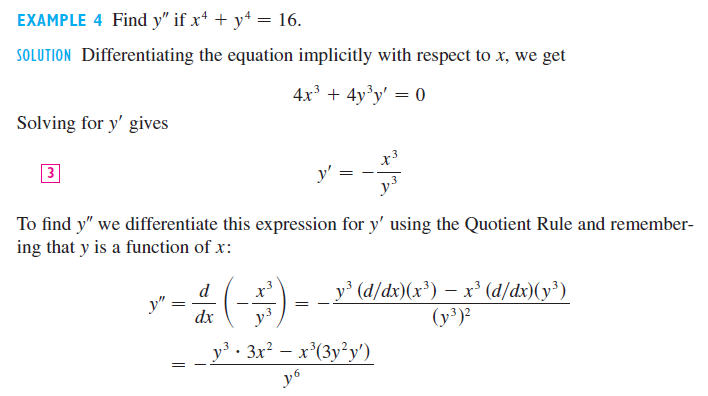 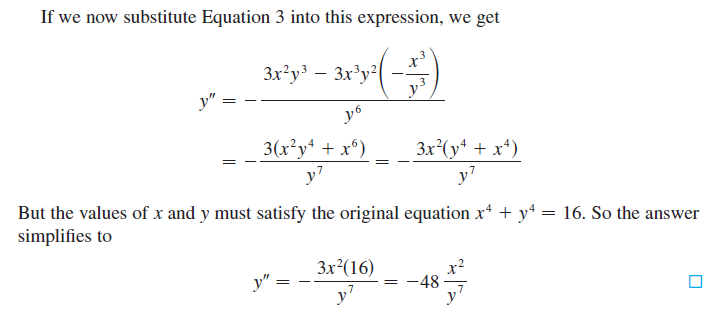 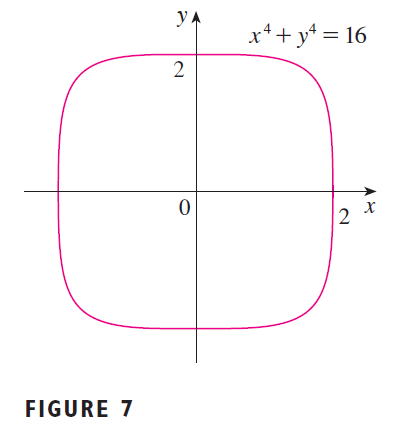 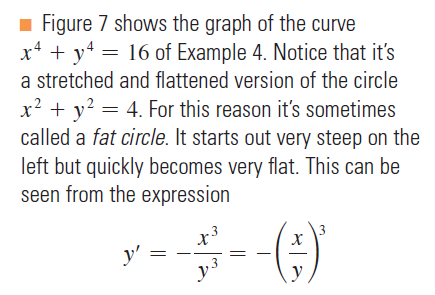 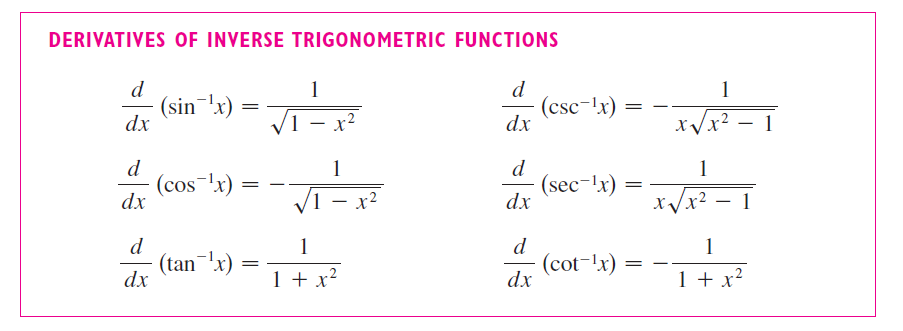